Mechanical Update
Kevin Duel
Booster 2nd Harmonic Cavity
24 May 2018
Tuner Inner Conductor and Beam Pipe at Plater
This part is still the critical path
Needs to be welded to cavity beam tube after plating
2
Kevin Duel | Mechanical Update
5/24/2018
Cavity Stand Received
3
Kevin Duel | Mechanical Update
5/24/2018
Window Welding
Tack into position on top and bottom
4
Kevin Duel | Mechanical Update
5/24/2018
Window Welding
Checked coupler ring orientation and concentricity
5
Kevin Duel | Mechanical Update
5/24/2018
Window Welding
Vacuum side weld done 1st
Protective shielding
6
Kevin Duel | Mechanical Update
5/24/2018
Window Welding
Top weld done 2nd (non-vacuum)
7
Kevin Duel | Mechanical Update
5/24/2018
Window Leak Checking
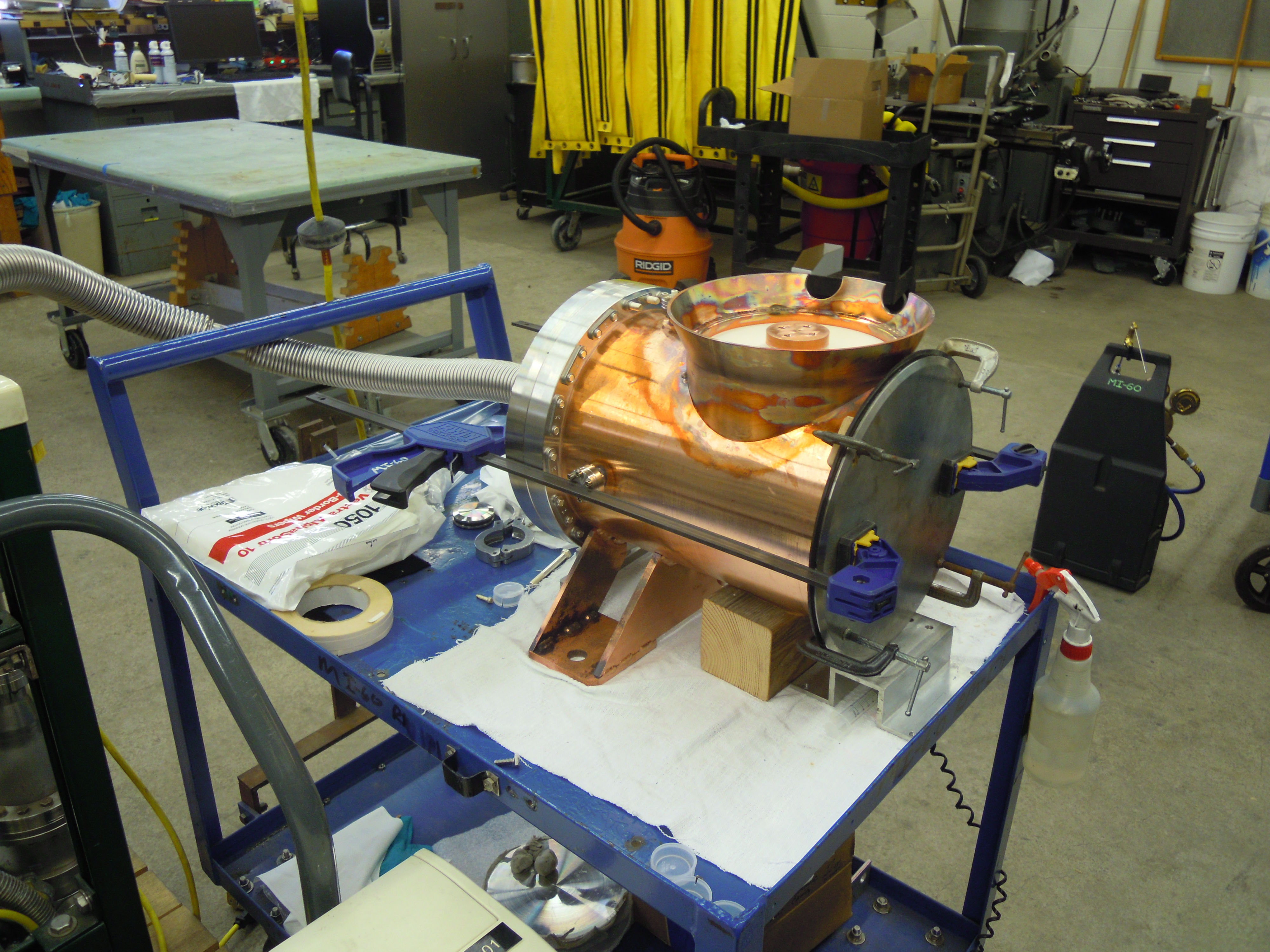 Small vacuum leak discovered on window weld
Location pinpointed this morning
Welder to come Tuesday
8
Kevin Duel | Mechanical Update
5/24/2018
Outer Conductor Parts Plated
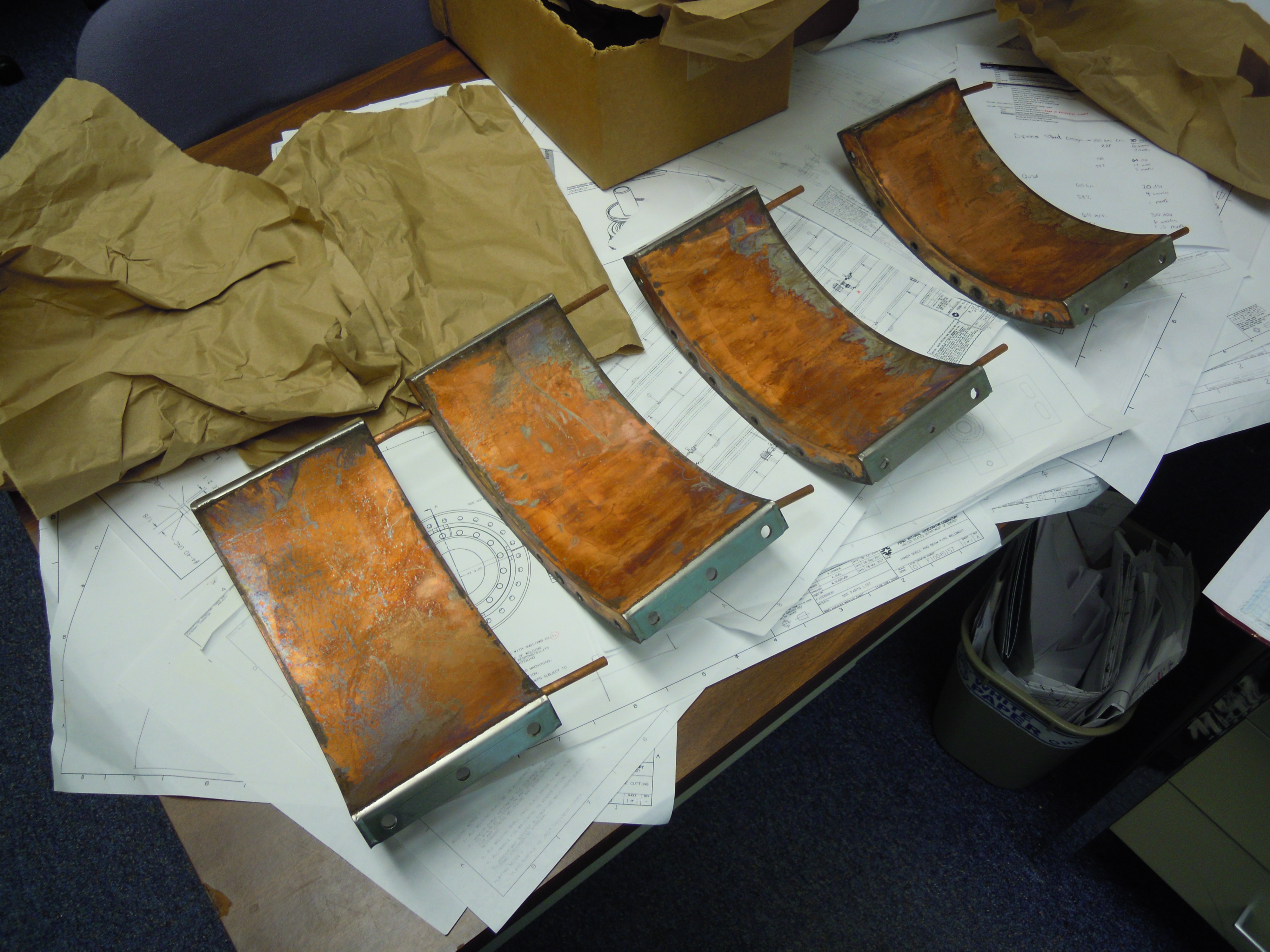 Significant amount of oxidation to be removed
9
Kevin Duel | Mechanical Update
5/24/2018
Outer Conductor Parts Plated
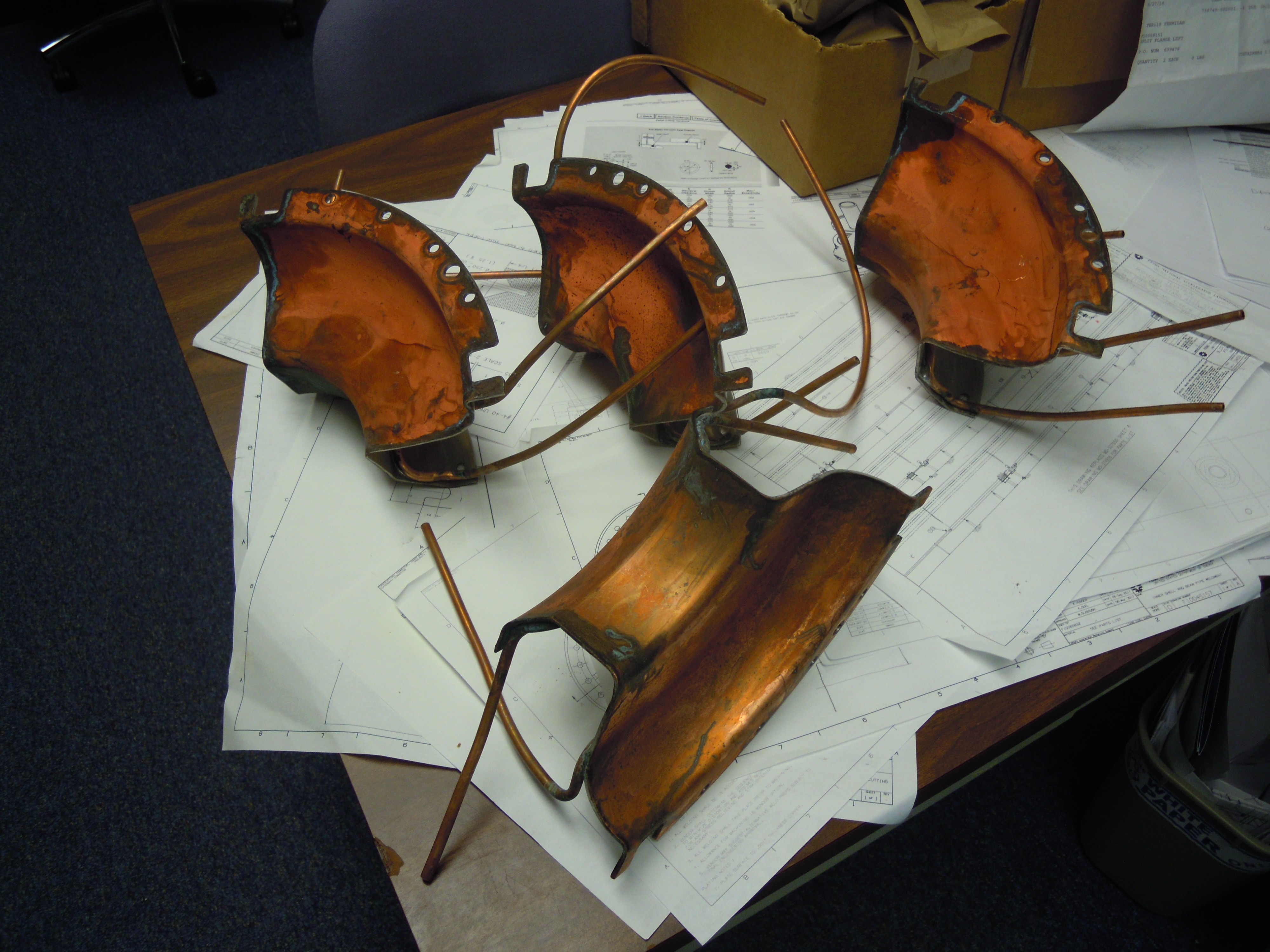 Significant amount of oxidation to be removed
10
Kevin Duel | Mechanical Update
5/24/2018
11
Kevin Duel | Mechanical Update
5/24/2018